КУДА И КАК ОБРАТИТЬСЯ С ЖАЛОБОЙ О НАРУШЕНИИ ЖИЛИЩНЫХ ПРАВ
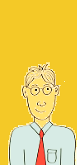 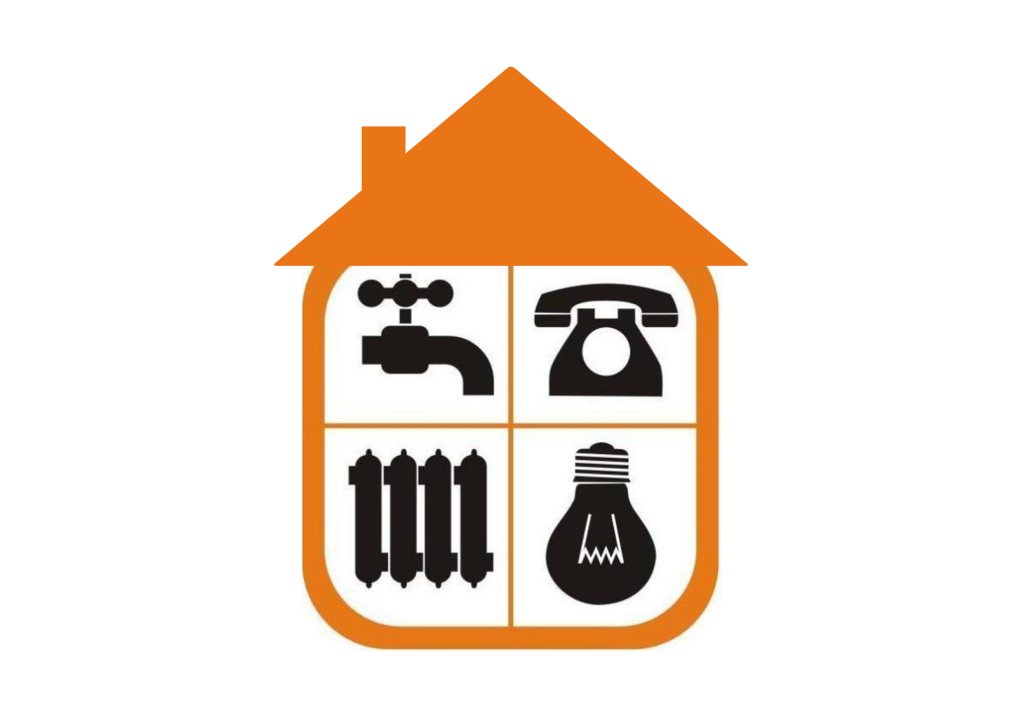 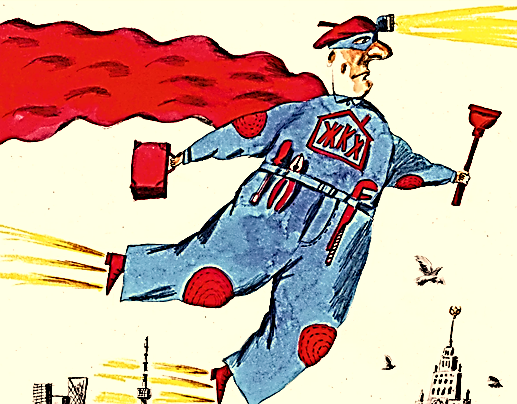 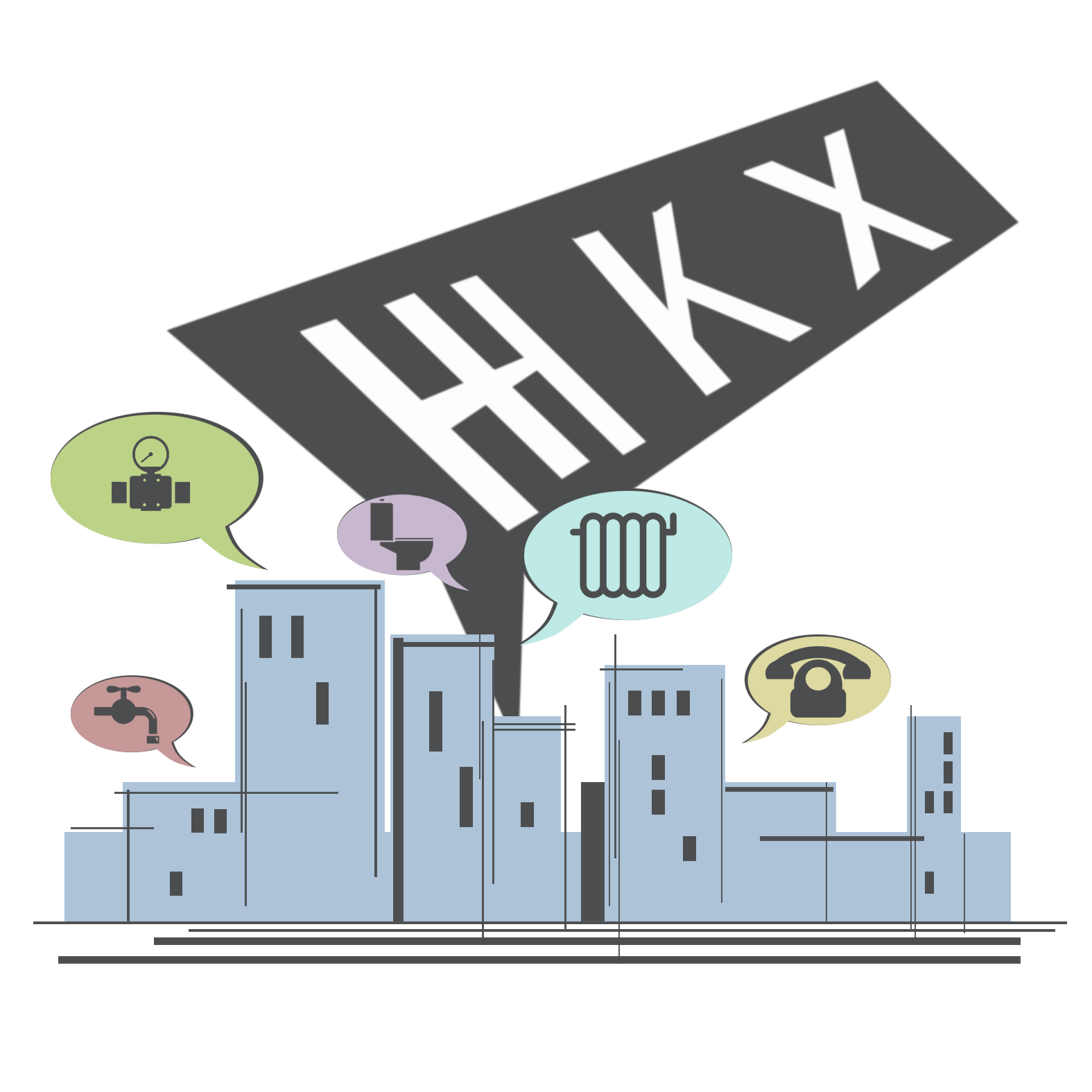